Year 9 Options Roadshow
English Literature and English Language
Why are the core subjects important?
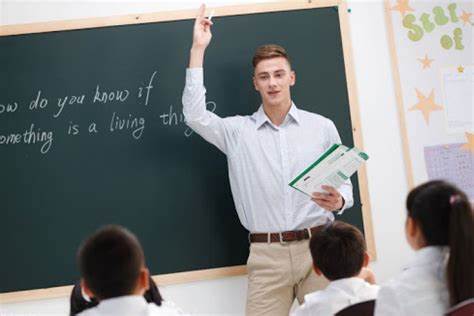 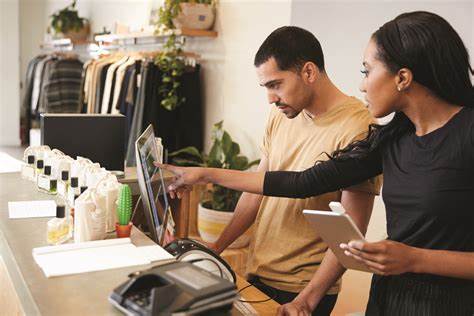 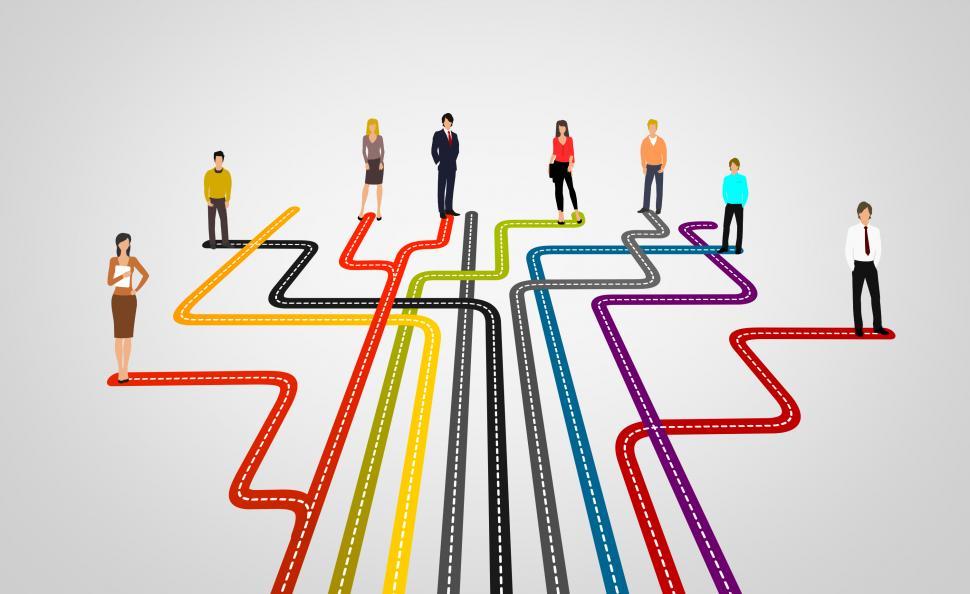 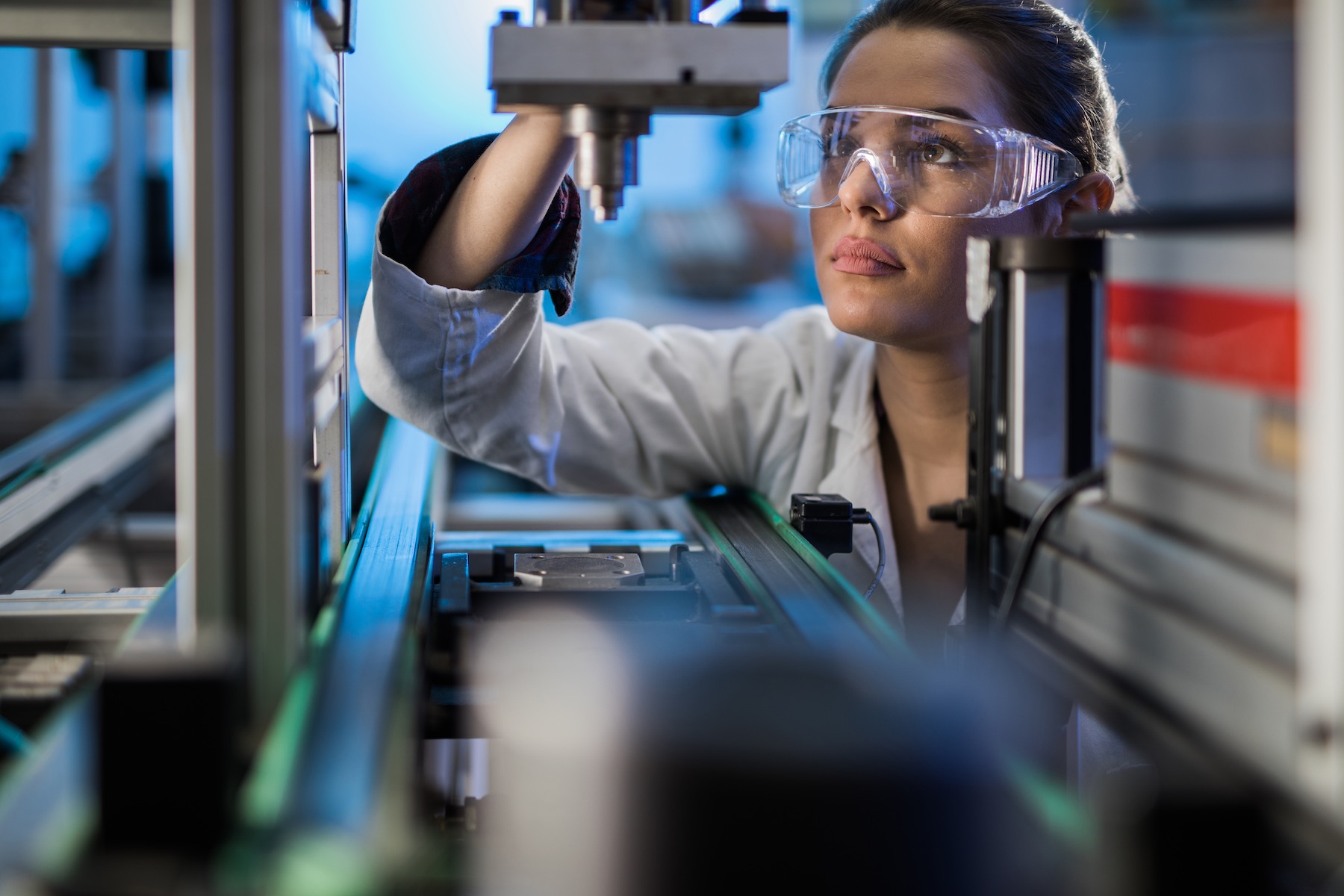 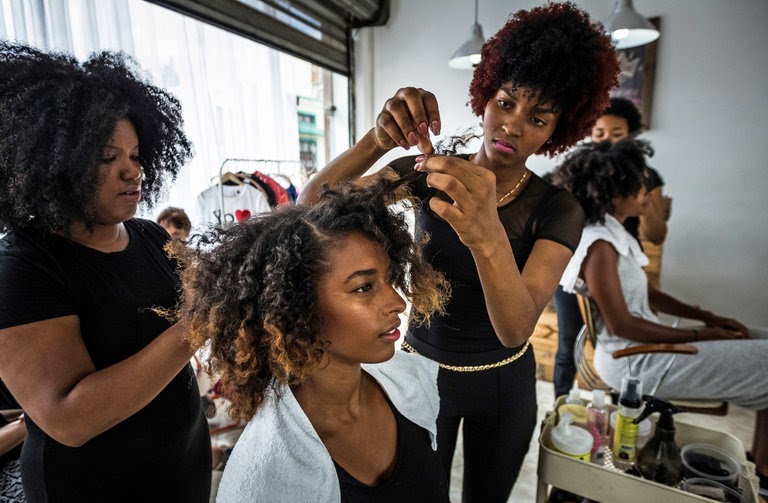 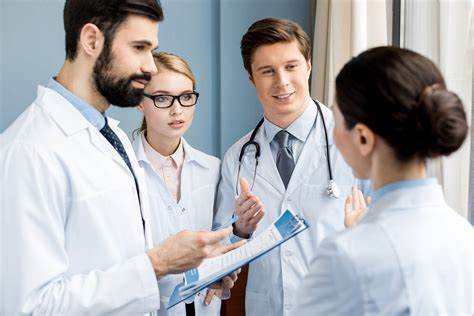 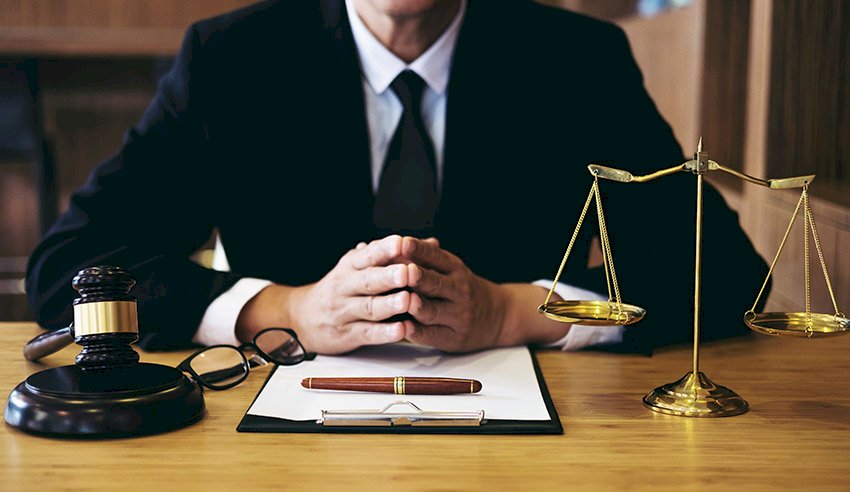 [Speaker Notes: Explain how the core curriculum helps with all future careers aspirations – this is why it is a compulsory subject to study. It teaches you how to read and assess situations, communicate with others, express your ideas and feelings, to be insightful and thoughtful, a critical thinker… The focus here needs to be on English as a transferable qualification.]
How does English support my future aspirations?
Education 

Human Resources 

Management 

Communication roles 

Charity / support work 

Law / politics 

Writing / journalism
Be aspirational!
A grade 4 is the minimum requirement for KS5, employment and training. 

If you do not secure a grade 4 you will have to resit at college – this may impact the other courses you want to take / apprenticeship. 

College, university, apprenticeships and employment is competitive – you need to get the best grade you are capable of in order to take the next step on your journey.
[Speaker Notes: Focus on if employers have to make a decision about who to hire, it is always going to be the candidate with secure grades in the core subjects.]
English at KS4
You will study the following:

English Language (1 GCSE)

English Literature (1 GCSE)

Spoken Language (additional qualification)
What does the course look like?
English Literature – you begin this in the summer term of year 9. You sit your actual GCSE in the summer of year 10. 

This is the study of literary texts- plays, novels and poetry. 

We take a thematic approach to texts, focusing on context, craft and relevance. 

‘An Inspector Calls’ by J.B. Priestley 
‘A Christmas Carol’ by Charles Dickens 
‘Macbeth’ by William Shakespeare 
Power and conflict poetry 
Unseen poetry
How am I assessed?
For your English Literature qualification, there are two exams: 

Paper 1 Shakespeare and the novel (40% 1 hour and 45 minutes) 

Paper 2 Modern Texts and Poetry (60% 2 hours and 15 minutes) 

Literature is a knowledge rich course. Your success depends on how well you know and write about the texts. There is a lot of reading as part of this qualification.
What does the course look like?
English Language – year 11 course. 

The work you complete for your literature course will help you with your Language course in year 11. 

Language is a skills based course that looks at unseen fiction and non-fiction. You will answer four reading questions exploring language, structure, comparative skills and evaluating skills. You will then complete one creative writing question in each paper. This will test your creativity, organisation and technical accuracy.
How am I assessed?
For your English Language qualification, there are two exams: 

Paper 1 Creative Reading and Writing (50% 1 hour and 45 minutes) 

Paper 2 Viewpoints and Perspectives (50% 1 hour and 45 minutes) 

Spoken Language – you write and deliver a speech before taking part in a Q&A- pass ,merit, distinction.
How can my studies in year 9 help me be successful?
Get into good habits now. 

Read more. 

Learn the key skills. 

You start your Literature texts in the summer term.